Figure 1. (A) Schematic representation of experimental design and TMS perturb-and-measure protocol. MEPs were recorded ...
Cereb Cortex, Volume 23, Issue 3, March 2013, Pages 570–580, https://doi.org/10.1093/cercor/bhs040
The content of this slide may be subject to copyright: please see the slide notes for details.
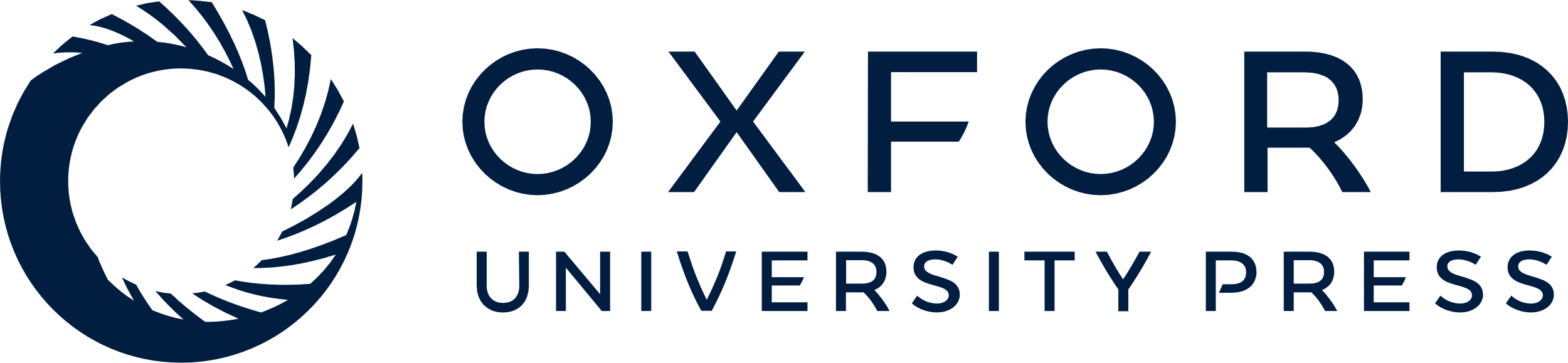 [Speaker Notes: Figure 1. (A) Schematic representation of experimental design and TMS perturb-and-measure protocol. MEPs were recorded by means of spTMS during the observation of the visual stimuli. MEP recording was performed in 3 spTMS sessions, 1 outside (Out-win session, first row) and 2 within (In-win sessions, middle and lower rows) the influence of rTMS. In the In-win sessions, virtual lesions were applied using 1 Hz rTMS over the IFC or the STS. Talairach coordinates corresponding to the projection of the IFC or STS sites on brain surface were estimated through a neuronavigation system (IFC mean surface coordinates ± SEM: x = −58.6 ± 0.5, y = 9.4 ± 0.5, z = 23.6 ± 0.4; STS: x = −62.9 ± 0.5, y = −52.5 ± 0.1, z = 9.4 ± 0.6; white blobs in the head model). In all sessions, spTMS was performed by stimulating the hand representation in M1 (FDI OSP: x = −38.2 ± 2.9, y = −19.5 ± 1.8, z = 56.9 ± 2.0; white crosses in the head model). (B) MEPs recorded from the FDI muscle of a representative subject during the observation of the 4 categories of stimuli. Top, middle, and low rows represent Out-win, In-win STS, and In-win IFC sessions, respectively.


Unless provided in the caption above, the following copyright applies to the content of this slide: © The Author 2012. Published by Oxford University Press. All rights reserved. For permissions, please e-mail: journals.permissions@oup.com]